«ПРАДЕДУШКА, ПРАДЕДУШКА – ОН ЗАЩИТИЛ СТРАНУ»
ВНЕУРОЧНОЕ ЗАНЯТИЕ В ПЕРВОМ КЛАССЕ
Подготовила учитель начальных классов 
МКОУ лицей №7
 Анцифова С.Н.
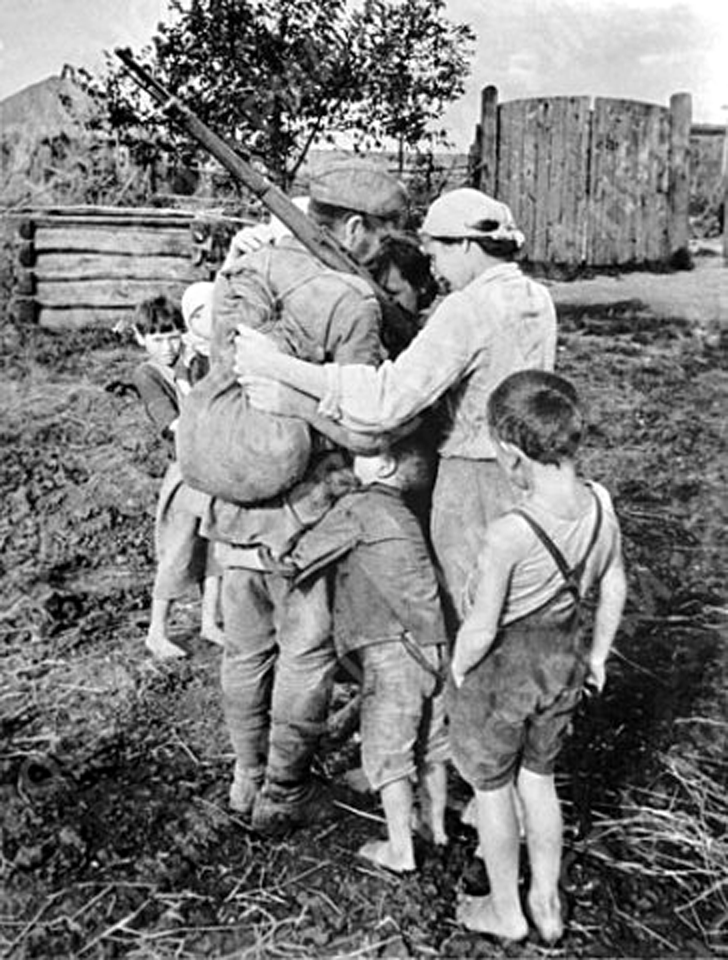 Мир и дружба всем нужны,
Мир важней всего на свете,
На земле, где нет войны,
Ночью спят спокойно дети.
Там, где пушки не гремят,
В небе солнце ярко светит.
Нужен мир для всех ребят.
Нужен мир на всей планете!
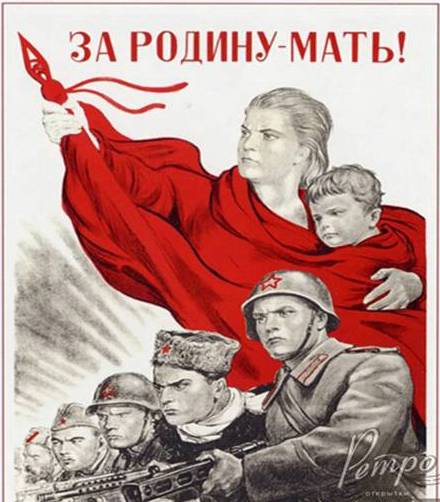 22 июня 
1941 года – начало Великой Отечественной войны
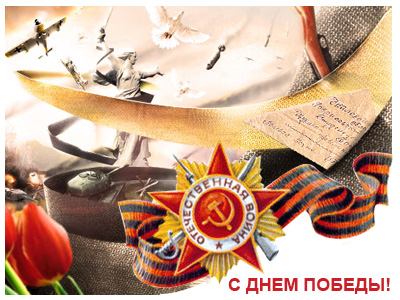 9 мая 1945 год
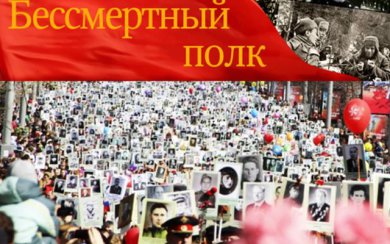 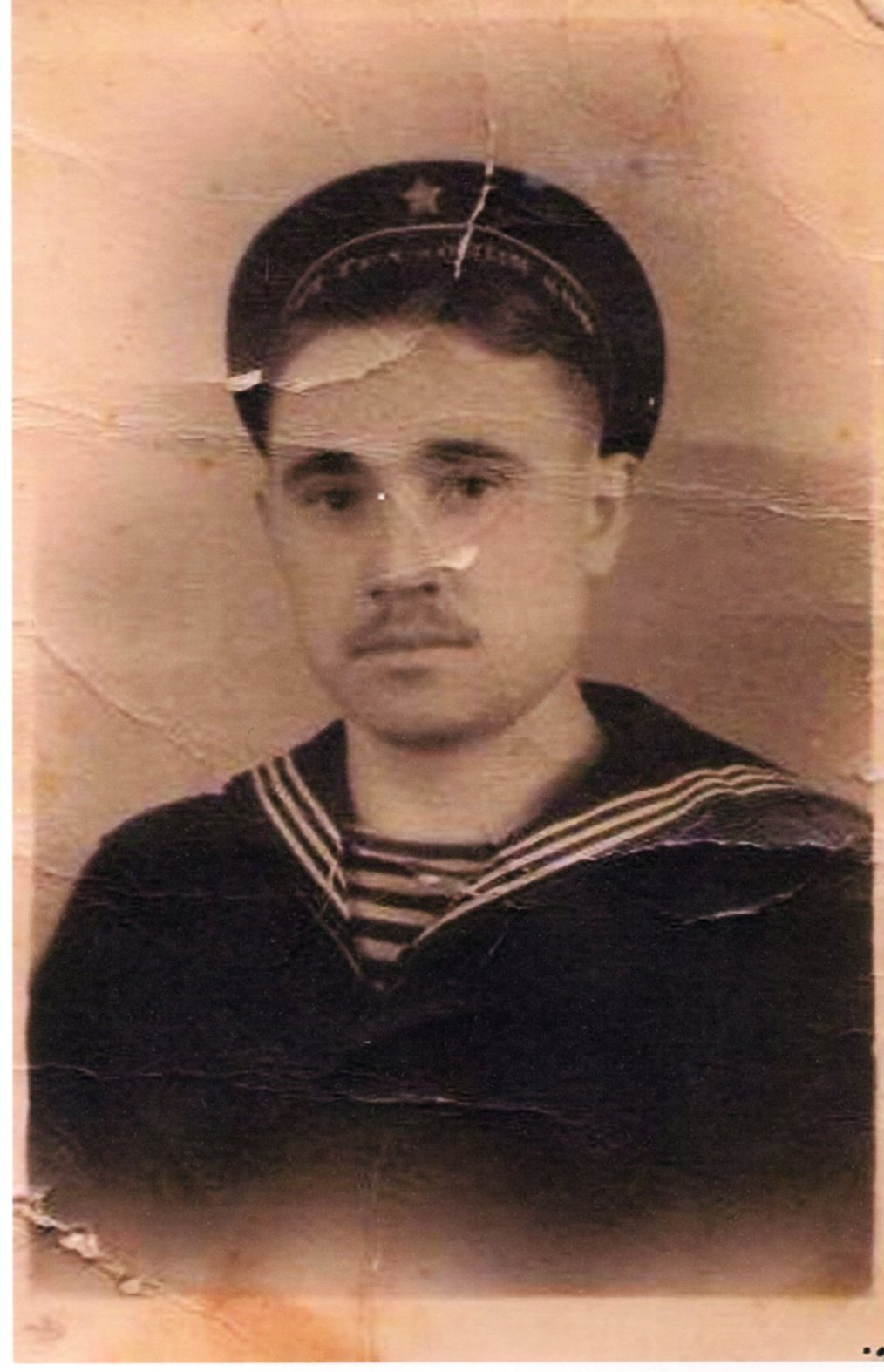 ЩЕРБАКОВ АНАТОЛИЙ ФЕДОРОВИЧ

03.09.1927-06.03.2007
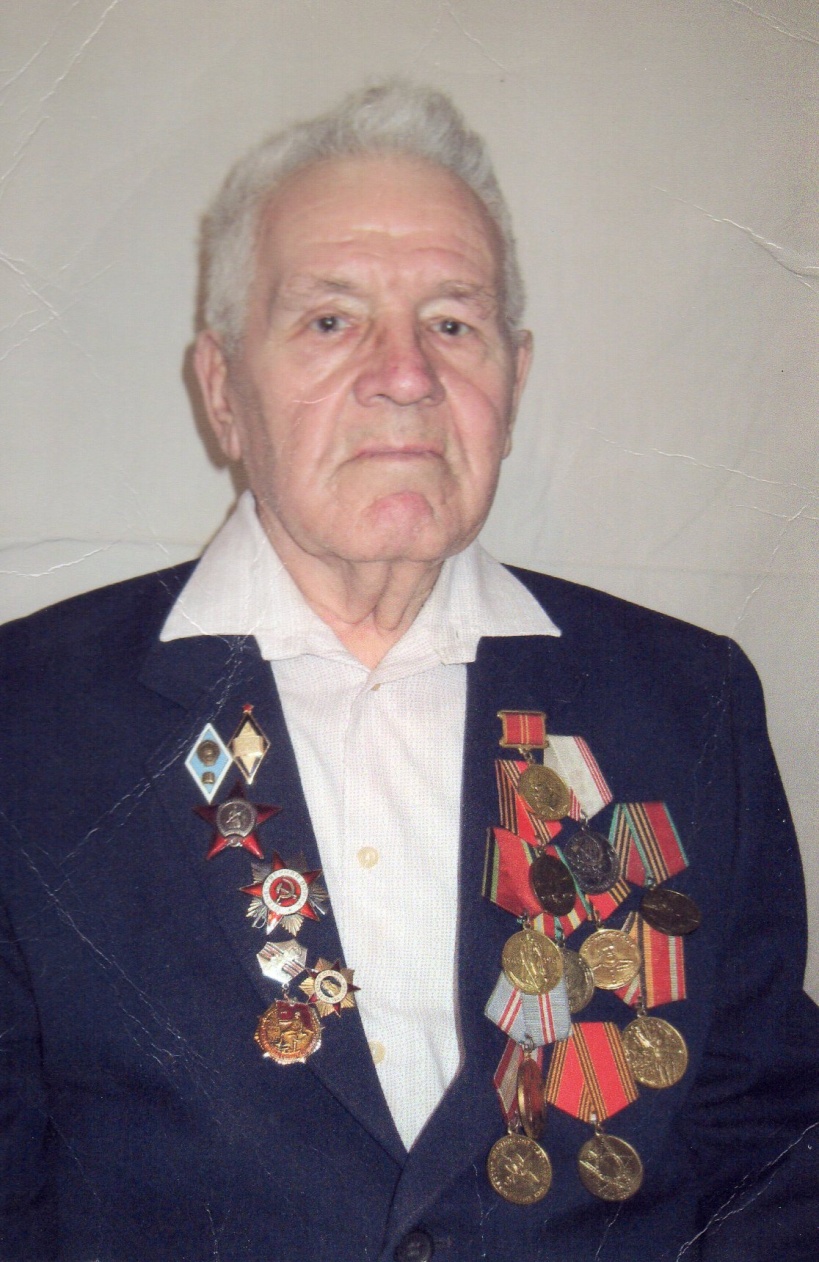 БОБРЫШЕВ ВАСИЛИЙ ИВАНОВИЧ

30.01.1921 – 10.05.2011
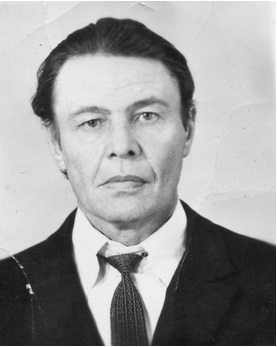 МАШКИН
 ВИКТОР СТЕПАНОВИЧ

11.11.1929 г.р.,
 умер в 1980 году
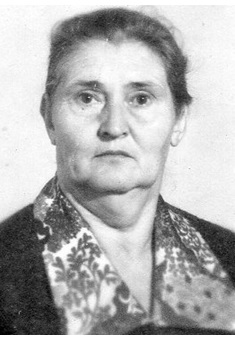 СИДОРОВА ЕВГЕНИЯ АЛЕКСАНДРОВНА

30.12.1926 г.р.
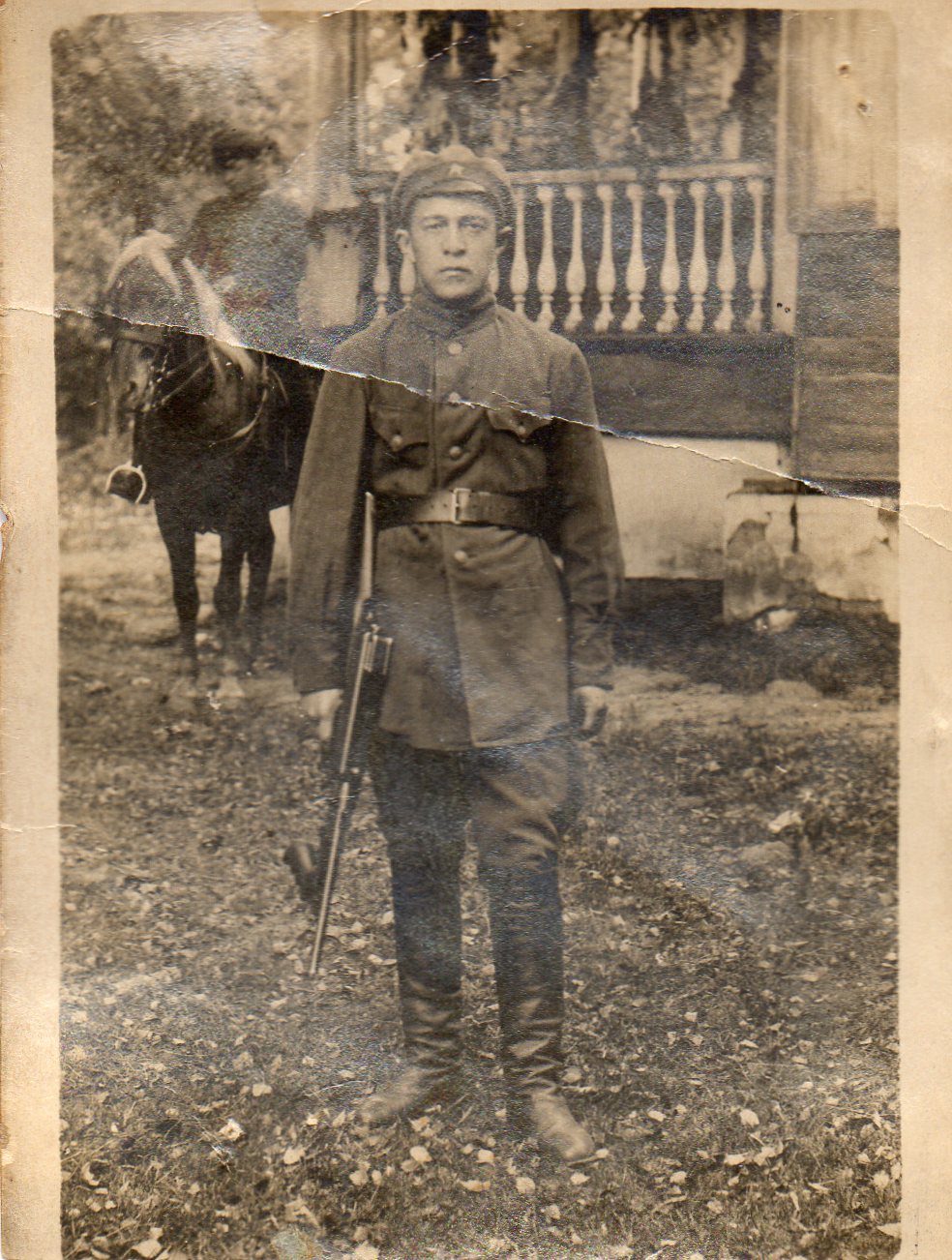 ГЕНЕРАЛОВ 
НИКОЛАЙ 
АЛЕКСАНДРОВИЧ

1902 года рождения, пропал без вести в ноябре 1941г.
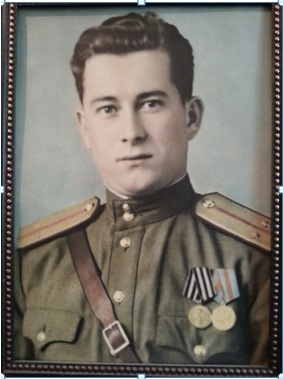 СИНЯКОВ  
ДМИТРИЙ 
АЛЕКСАНДРОВИЧ

26.05.1926г.
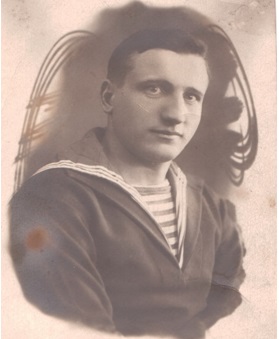 ПРОХОРОВ 
ПЕТР
 ИВАНОВИЧ

1911 - 1993
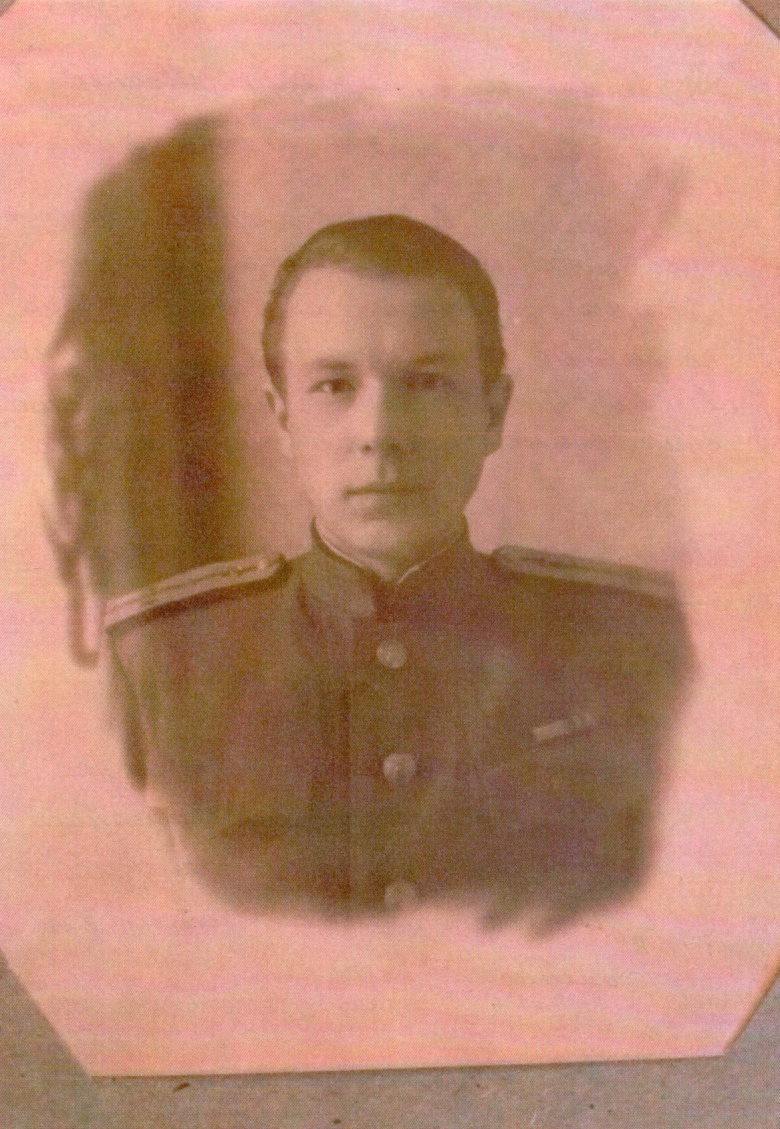 ТОРШИЛОВА ПОЛИНА ИВАНОВНА
12.10.1925-09.08.1996
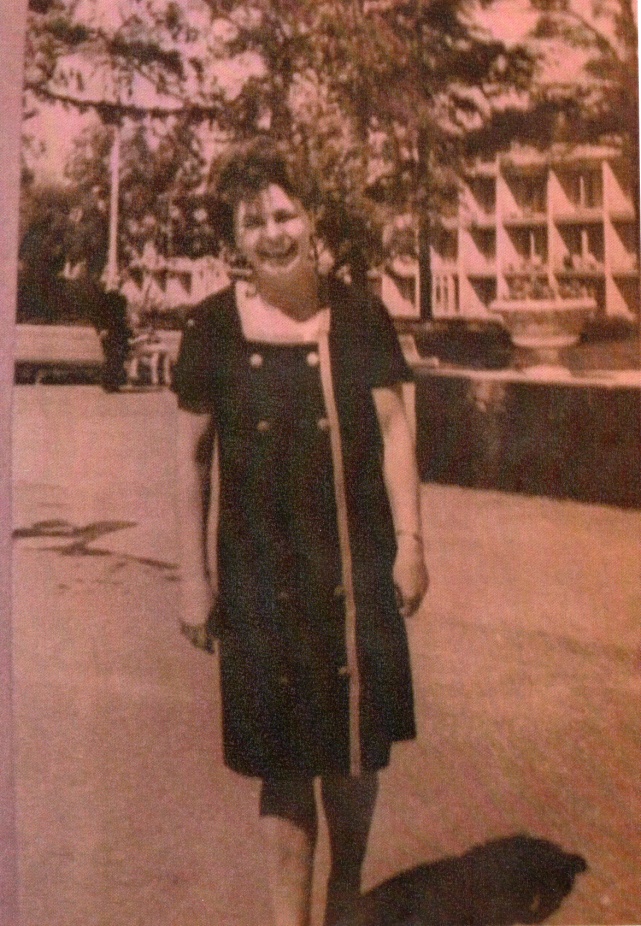 ТОРШИЛОВ 
ВЛАДИМИР ИВАНОВИЧ
23.10.1922-10.10.1988
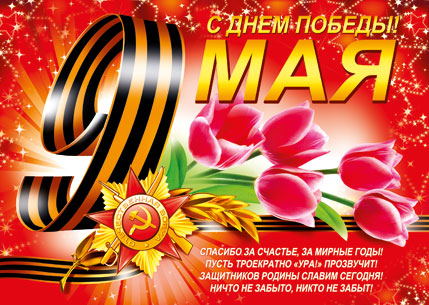 СПАСИБО ЗА ВНИМАНИЕ